Anxiety
Jazel Ruivivar
FNP MSN 9
11/16/18
Objectives
After attending this case presentation, participants will be able to:
Explain the pathophysiology of anxiety
Describe the epidemiology of anxiety
Identify the risk factors and alternative treatments for anxiety
Analyze a case presentation of a 30yo female patient with anxiety
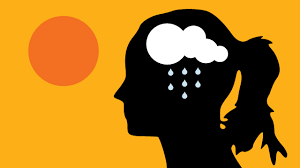 Present the Patient
Demographics
30yoF patient with c/o of anxiety x 6 months
History 
Works as restaurant manager and bank teller x 5 years
Separated with the father of their children, ages 1 and 2
New boyfriend x 8 months, incarcerated in Bakersfield CA
Condo was foreclosed due to inability to pay rent, currently lives back with mother and maternal grandmother in a small apartment
FH: Cousin committed suicide age 19, brother on meds for anxiety and depression
Present the patient
List of Medications & Supplements
Denies use of any medications or supplements
Mirena IUD placed 1 year ago
Use of CAM including lifestyle modification
Uses aromatherapy lavender essential oil, provides temporary relief
Review of Systems
Anxiety x 6 months, insomnia, weight gain, fatigue, backache, headache
Physical
Labile affect, tearful, avoids eye contact
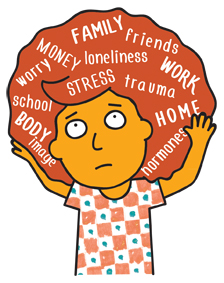 Subjective
Persistent worrying and feeling overwhelmed about minor matters such as work schedule, friends and family, finances, children, new bf
Copes with anxiety by binge drinking with friends 3 x week
Difficulty falling asleep, gets about 4 hours of sleep everyday
Weight gain of 30 lbs in the past 6 months
Easily fatigue, consumes about 3 cups of coffee everyday
Upper back, shoulder, and neck pain persistent, aggravating headache
Migraine headaches more frequent, occurs every day for hours
Medication and aromatherapy not as effective anymore
Anxiety causing inability to focus at work and unable to care for children
subjective
Anxiety causes interference with her daily life:
Unable to care for children because she cannot manage her time properly
She feels that she is always working and will not have time to care for her children
Unable to quit one of her jobs because she has her 2 children to support and if she quits one of them, she will not be financially stable
Worries about how she is doing at work, especially that she was recently promoted as the manager for restaurant
Worries about her health and why she has chronic fatigue, headache, backpain, weight gain, and insomnia
Unsure about what future holds for her, always feels that she is not doing good enough and it will cause her problems in the future
Objective
Vital signs WNL. 34 lbs weight gain noted from 6 months ago
Well groomed, cooperative, rigidly sitting on exam table
Labile affect and tearful when reporting symptoms
Sunken bilateral eyes with pale lower inner eyelids. PERRLA, EOMI
RRR, no M/G/R. clear lung sounds. Normoactive bowel sounds
Skin clear dry intact with no masses or lesions
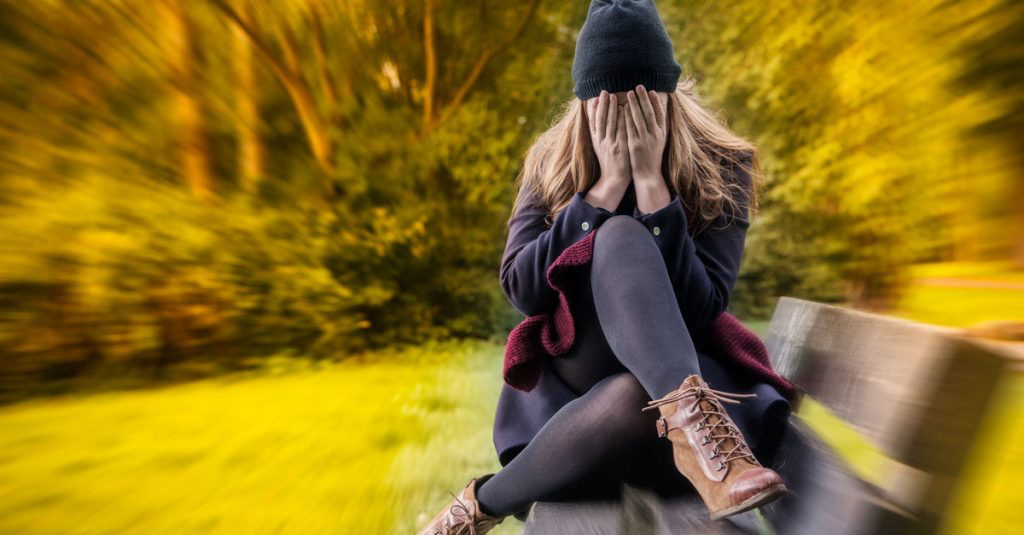 GAD 7
2
6
0
6
14
✔️
PHQ-9
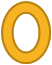 4
4
8
✔️
Assessment
Generalized Anxiety Disorder (GAD)
Pervasive anxiety without precipitants, impairs function
Excessive anxiety and worry about a variety of activities or events
Most of the time x 6 months
Restlessness, easily fatigued, poor concentration, mind going blank, irritability, muscle tension, sleep disturbance
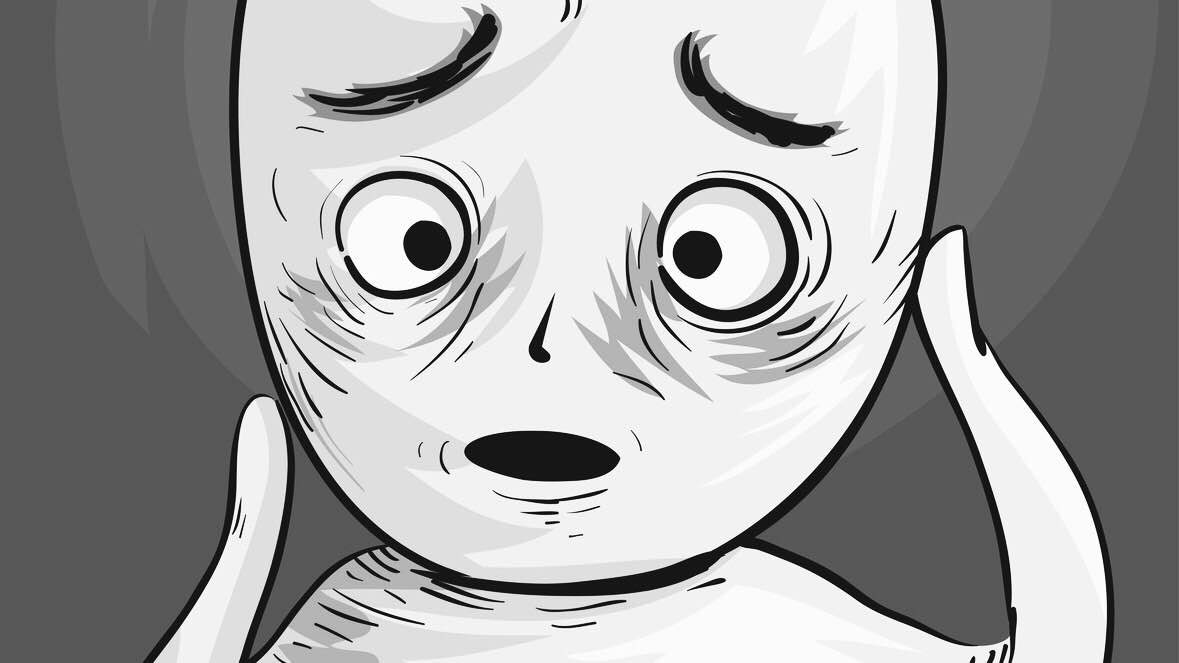 Presentation of the Clinical Problem
Epidemiology
Lifetime prevalence of 5.1-11.9% in US
12 month prevalence of 1.7-3.4% and lifetime prevalence of 4.3-5.9% in Europe
Most common mental disorder in primary care setting and is associated with increased use of health services
Rates of GAD were 4.1-6.0% in men and 3.7-7.1% in women
Disorder is approximately twice as common in women than men
GAD is the most common anxiety disorder among elderly population
epidemiology
Presentation of the Clinical Problem
Etiology/Pathophysiology
Genetic factors appear to predispose individuals to the development of GAD
Shares a common heritability with major depression 
Associated with a higher-than-average number of traumatic experiences and other undesirable life events in childhood
Risk Factors
Female, low income status, recent adverse life events
Chronic physical and mental illness in family such as depression, GAD, etc
Parental loss or separation, low affective support during childhood
Presentation of the Clinical Problem
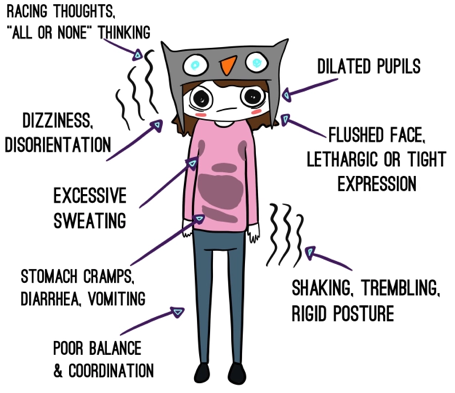 Signs and Symptoms
Hyperactivity and muscle tension
Poor sleep, fatigue, difficulty relaxing
Headaches and pain in the neck, shoulder, and back
Excessive and persistent worrying about health, family and interpersonal relationships, work and finances
Return to the Patient: The Plan
Treatments tried and failed
Aromatherapy with lavender essential oil
it used to provide her relief but has not been effective for her anxiety and headaches
OTC pain medications
ineffective with the headache or backache
Binge drinking
provides sedative effect which helped with feeling tense and insomnia, but causes weight gain and more anxiety the next day
Return to the Patient: The Plan
Treatment plan:
Binge drinking
Anxiety often leads to self-mediating with substances, but substance abuse or withdrawal can also cause anxiety
Insomnia- sleep hygiene 
Discontinue screen time and caffeine intake hours close to bedtime
Limit daytime naps to 30 minutes
Maintain regular sleep routine
Don’t stay in bed awake for more than 5-10 minutes
Exercise regularly. Stretch or yoga prior to bedtime
Return to the Patient: The Plan- integrative health
Cognitive-behavioral therapy (CBT)
Individual CBT is generally provided in 10-15 60 minute sessions
It can also include additional sessions depending on the patient’s level of severity, presence of comorbidity, patient resistance to the treatment approach, therapist competence, and number of components incorporated into CBT
CBT was more effective than control conditions in meta-analysis of 12 randomized clinical trials in 985 older adults, even when delivered by telephone to rural older adults
Return to the Patient: The Plan- integrative health
Psychodynamic therapy
Treatment focuses upon core conflictual relationship themes
Emphasis is placed upon a positive therapeutic alliance to provide a corrective emotional experience to offset insecure attachment
Emotional regulation therapy
Incorporates components of CBT such as psychoeducation. self monitoring, emotion regulation, emotional avoidance, and interpersonal difficulties
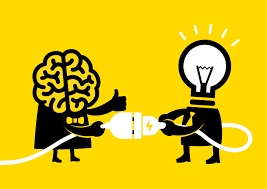 Return to the Patient: The Plan- integrative health
Mindfulness and acceptance and commitment therapy
Mindfulness involves the non judgmental observation of the moment to moment experiences 
The mindfulness-treated group experienced greater improvement in anxiety symptoms and in overall symptoms
It has also showed to lower anxiety symptoms in response to a stressful challenge
Return to the Patient: The Plan- integrative health
Yoga
Posture
Simple stretching poses helps with poor posture and backaches
Breathing control
Slow, deep, diaphragmatic breathing: about 6 breaths per minute
Focus on the mobilization of the diaphragm, lower and upper chest
Slow breathing helps with slowing heart rate thus calms anxiety
Meditation 
Allows troubled mind to refocus and remove negative thoughts
Clear mind welcomes positive and calming thoughts
Yoga
Summary
Anxiety is persistent worrying accompanied by other somatic symptoms such as headache or backache, and may cause insomnia, weight gain, and fatigue
Chronic or persistent anxiety of over 6 months may interfere with daily activities and thus needs treatment
Mostly common in females, may be related to traumatic incidences in childhood or family history of mental illness
Integrative health such as different cognitive behavioral health therapy  and yoga are found to be effective in patients with GAD
These integrative health therapy focuses on the person’s way of thinking, breathing, and attitude towards stressful events, thus helping with GAD
references
Ballenger, J. (2012). A Randomized Controlled Trial of Cognitive-Behavioral Therapy for Generalized Anxiety Disorder With Integrated Techniques From Emotion-Focused and Interpersonal Therapies. Yearbook of Psychiatry and Applied Mental Health,2012, 305-306. doi:10.1016/j.ypsy.2011.07.099
Diagnostic and Statistical Manual of Mental Disorders, Fourth Edition, Text Revision (DSM-IV-TR). (2000). doi:10.1176/appi.books.9780890423349
Erazo, E. C.,&Hazlett-Stevens, H. (2018). Generalized Anxiety Disorder. Principle-Based Stepped Care and Brief Psychotherapy for Integrated Care Settings,203-213. doi:10.1007/978-3-319-70539-2_18
Holaway, R. M., Rodebaugh, T. L.,&Heimberg, R. G. (2015). The Epidemiology of Worry and Generalized Anxiety Disorder. Worry and Its Psychological Disorders,1-20. doi:10.1002/9780470713143.ch1 
Holmes, E. A.,&Mathews, A. (2010). Mental imagery in emotion and emotional disorders. Clinical Psychology Review,30(3), 349-362. doi:10.1016/j.cpr.2010.01.001
Renna, M. E., Seeley, S. H., Heimberg, R. G., Etkin, A., Fresco, D. M.,&Mennin, D. S. (2017). Increased Attention Regulation from Emotion Regulation Therapy for Generalized Anxiety Disorder. Cognitive Therapy and Research,42(2), 121-134. doi:10.1007/s10608-017-9872-7